Slovenčina v rodine slovanských jazykovjazyka7.ročník
4 - 8
Jazykové rodiny
na svete je okolo 5600 jazykov, z tohto počtu je doposiaľ preskúmaných asi 2500 jazykov, 
z tzv. prajazykov sa vyvinuli jazykové rodiny, skupiny, jazyky
indoeurópske
germánske (angličtina, nemčina)
románske (taliančina, rumunčina, španielčina)
slovanské (slovenčina, srbčina, ruština)
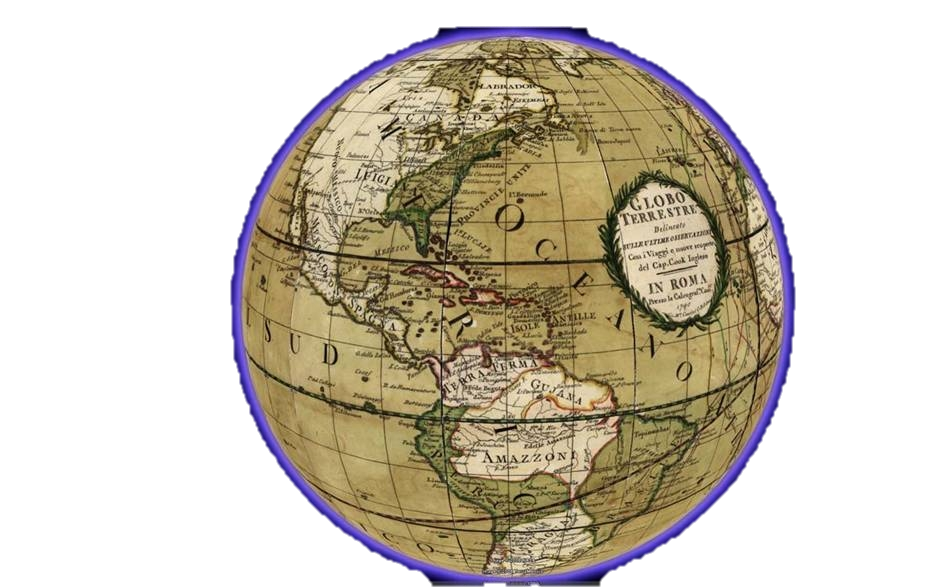 Jazykové rodiny
slovenčina patrí medzi indoeurópsku jazykovú skupinu, medzi slovanské jazyky

Indoeurópske jazyky sa rozvíjali v rozsiahlych oblastiach Eurázie 
za ťažisko a oblasť vzniku prajazyka sa považujú stepi v dnešnom juhozápadnom Rusku a Ukrajine
Rozšírenie indoeuróspkeho prajazyka
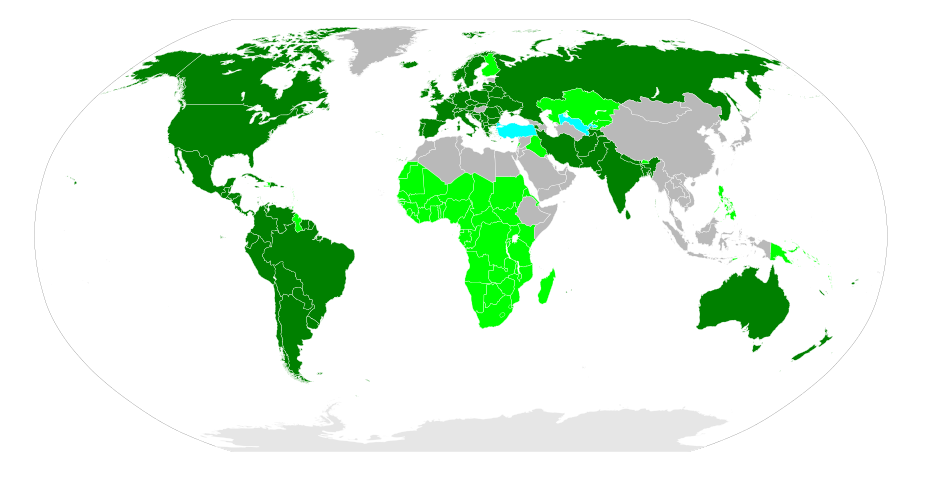 Delenie indoeurópskych jazykov
indoiránske
baltské
slovanské
germánske
italické
románske

keltské
anatólske
grécke
albánčina
arménčina
tochárčina
Dejiny jazyka
pravlasť Slovanov sa rozprestierala medzi riekami Dneper a Visla, 
ľudia hovorili jazykom, ktorý sa nazýval praslovančina
v období sťahovania národov sa slovanské kmene začali usádzať na nových územiach a rozčlenili sa na tri vetvy, čím sa odlíšili aj jazykovo
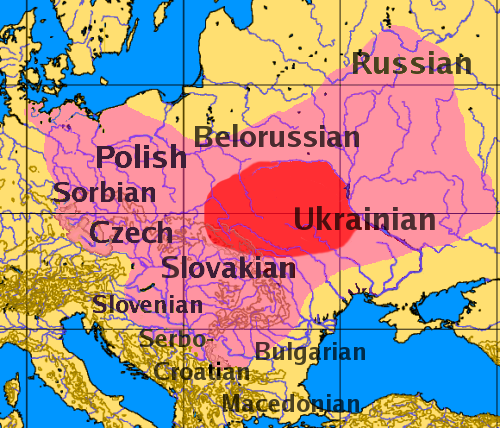 Dejiny jazyka
z pôvodného jazyka sa vyvinuli tri nové jazykové skupiny:
východoslovanské jazyky (Rusi, Bielorusi, Ukrajinci)
západoslovanské jazyky (Slováci, Česi, Poliaci, Lužickí Srbi, Rusíni)
južnoslovanské jazyky (Srbi, Chorváti, Macedónci, Čiernohorci, Slovinci, Bulhari)
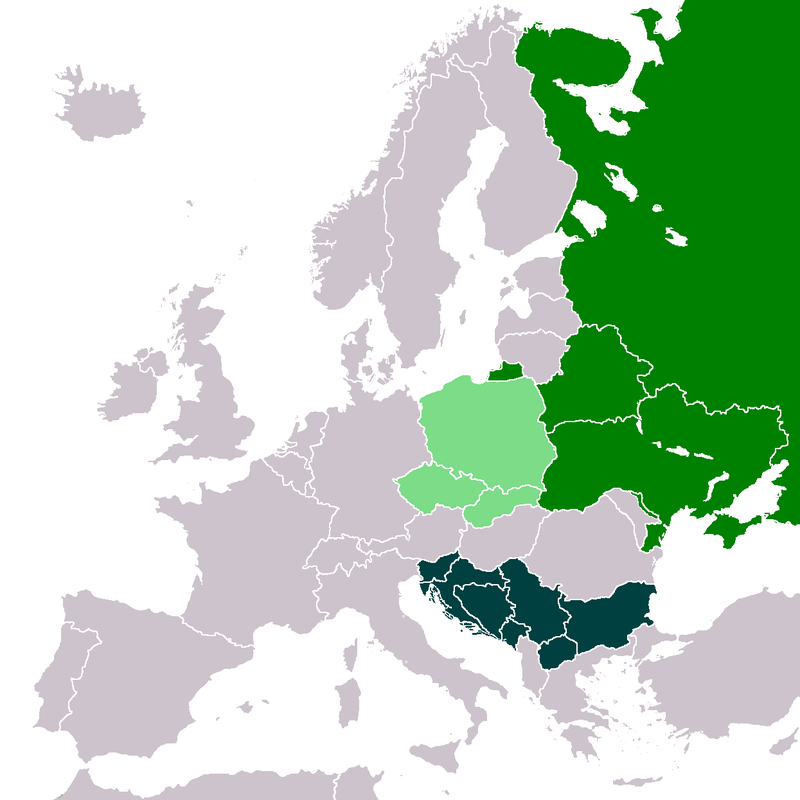 východoslovanské jazyky
západoslovanské jazyky
južnoslovanské jazyky
Dejiny jazyka
naši predkovia Slovania sa usadili v Dunajskej kotline a v 9. storočí vytvorili prvý slovanský štát – Veľkú Moravu, 
v roku 863 prišli na pozvanie Rastislavaz Byzantskej ríše, ktorú v tej dobe spravoval Michal III. solúnski bratia Konštantín a Metod
so sebou priniesli:
jazyk – STAROSLOVIENČINU (v nej preložené bohoslužobné knihy)
písmo – HLAHOLIKU (písmo, ktoré vytvorili cestou na Veľkú Moravu)
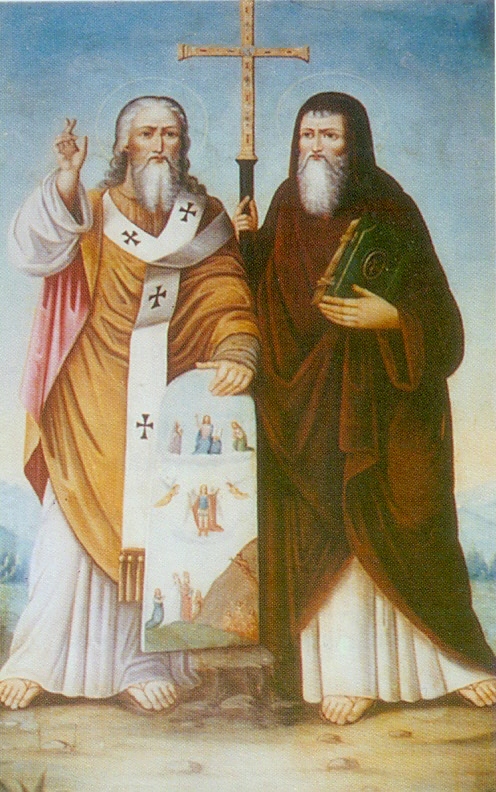 Veľká Morava
Prvé písmo – hlaholikaPrvý spisovný jazyk - starosloviebčina
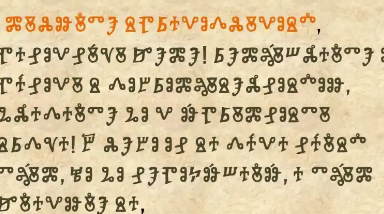 Dejiny jazyka
po rozpade Veľkej Moravy sa územie dnešného Slovenska stalo súčasťou Uhorského kráľovstva, 
úlohu cirkevného, kultúrneho a administratívneho jazyka prevzala latinčina, 
pod vplyvom kultúrnych kontaktov z českých zemí sa na našom území rozširovala aj čeština,
evanjelici ju používali ako cirkevný jazyk – tzv. biblická čeština
používali sa od 11. storočia, ale v domácnostiach sa používala slovenčina
Kodifikácia a rozvoj slovenského jazyka
Rok 1787
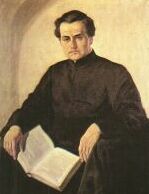 v tomto roku Anton Bernolák kodifikuje na základe západoslovneského nárečia z okoliaTrnavy spisovný jazyk - bernolákovčinu, 
pre obhajobu svojho jazyka vydáva Bernolák: 
Kritická filozofická rozprava o slovanských písmenách
Grammatica Slavica  (Slovenská gramatika)
Etymológia slovenských slov
Slowár Slowenskí, Česko-Laťinsko-Ňemecko-Uherskí
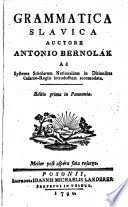 Bernolákovčina
1. dielo v bernolákovčine:
 Juraj Fándly – Piľní domagší a 
                            poľní Hospodár
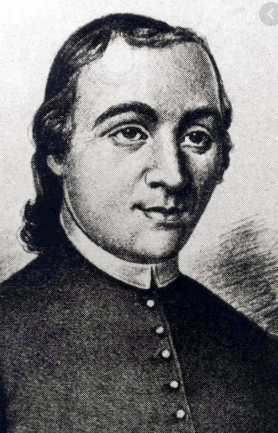 používatelia: len katolíci
Ján Hollý 
Juraj Fándly
Zásady bernolákovčiny
píše sa iba i, í (y, ý nie je ),
- každé podstatné meno sa píše s veľkým písmenom (Woda, Zima),
mäkkosť ď, ť, ň, ľ sa vždy označuje (Kňižki,  rozľičních) 
hláska j sa píše ako g (Gazik),
hláska g sa píše ako ˇg  ( ˇGagdi ),
hláska v sa píše ako w  ( Slowár ),
Bernolákovčina
Ján Hollý: Selanky napísané v bernolákovčine
Rok 1843
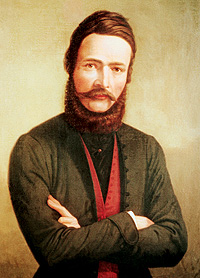 v tomto roku Ľudovít Štúr spolu s M. M. Hodžoma J. M. Hurbanom na fare v Hlbokom uzákonil druhú spisovnú slovenčinu – štúrovčinu, 
vycházala zo stredoslovenského nárečia
jazyk podložil dvoma publikáciami:
Náuka reči slovenskej (gramatika)
Nárečja slovenskuo alebo potreba písaňja v tomto nárečí  (dôvody potreby novej slovenčiny)
Rok 1843
17. júla 1843  navštívili na  Jána Hollého, ktorého ako významného predstaviteľa bernolákovčiny prvého oboznámili so svojím zámerom.
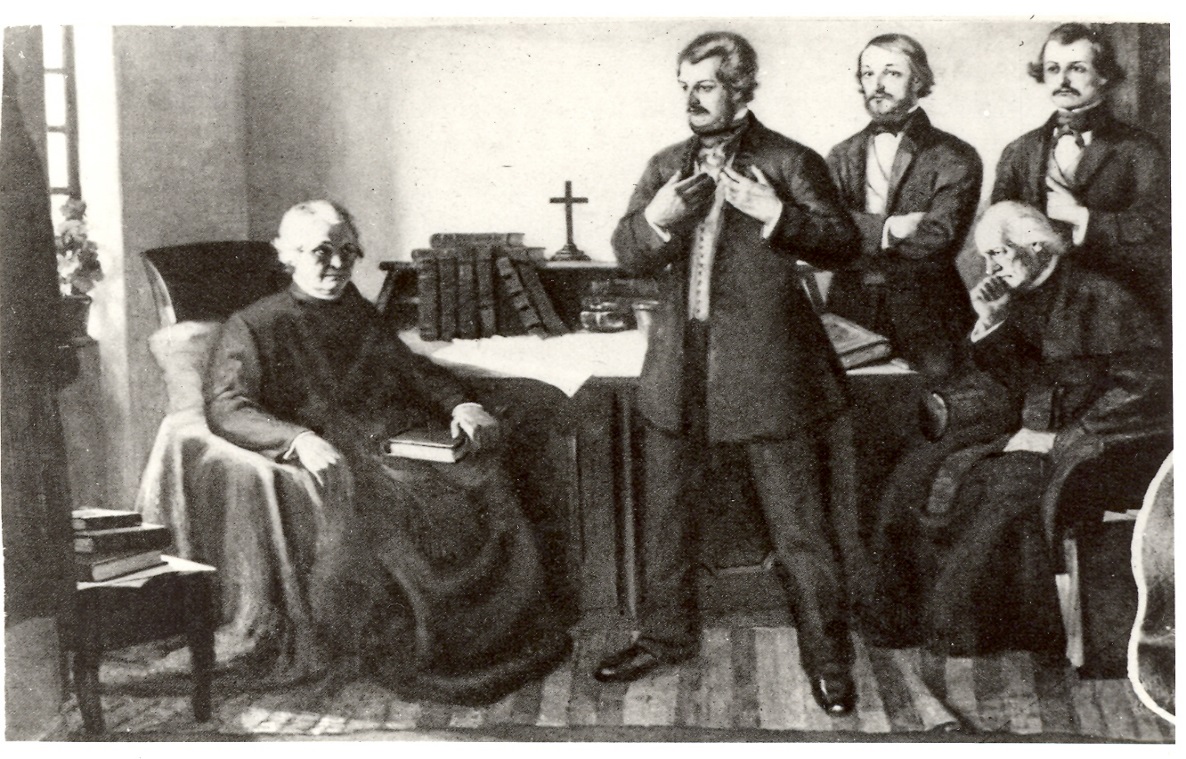 Rok 1843
Ľ. Štúr: 
Nárečie slovenské alebo Potreba písania v tomto nárečí – vysvetlenie potreby nového jazyka
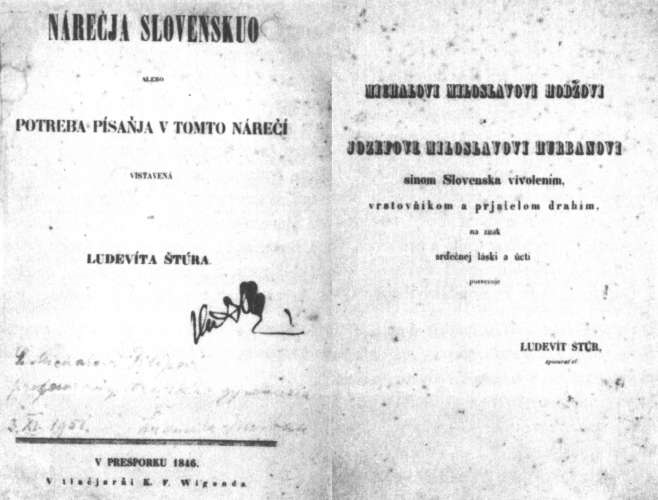 Rok 1843
základ spisovnej slovenčiny – stredoslovenské nárečie
šírenie mal zabezpečiť spolok TATRÍN 
   / Liptovský Mikuláš /
kodifikačná príručka – Náuka reči slovenskej  / gramatika Štúrovej slovenčiny /
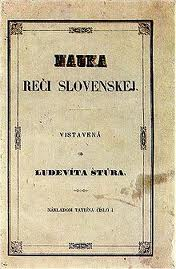 Záasady Štúrovej slovenčiny
používal iba i/í
dôsledne označoval mäkkosť – ďe, ťe, ňe, ľe, ďi, ťi, ňi, ľi  / ďeťi, poľe... /
ô zapisoval ako uo / kuoň /
dvojhlásky ia, ie zapisoval ako ja, je
nemá iu, namiesto toho má ú / božú /
nepoužíva ľ len l / laví, ňeďela / /
nepoužíva ä, namiesto neho má a alebo e
   / svatí, najme, vezeň /
Záasady Štúrovej slovenčiny
nepoužíva é, namiesto neho má je
    / dobrjeho /
minulý čas má tvar mau, volau
neurčitok má koncovku – uvať / ukazuvať /
N a A sg. prídavných mien stredného rodu má tvar dobruo
N a A sg. pri vzore vysvedčenie má tvar
   zdravja, šťesťja
dôsledne dodržiaval rytmický zákon
Štúrova slovenčina
Rok 1852
v tomto roku rozpracoval Martin Hatalla v diele Krátka mluvnica slovenská gramatiku slovenského jazyka, 
do štúrovskej slovenčiny doplnil:
navrhol písanie y, dvojhlások ia, ie, iu, ô
pridal ä, ľ
zaviedol písanie de, te, ne, le, di, ti, ni, li bez mäkčeňa
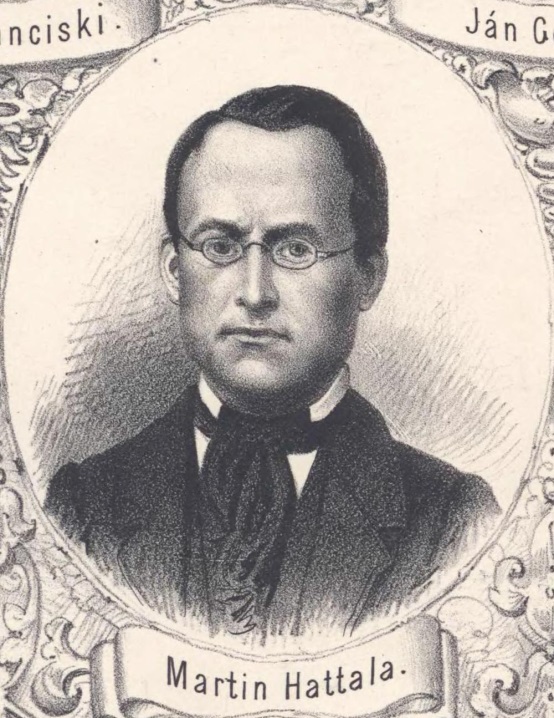 Rok 1902
v tomto roku vydáva Samo Czambel Rukoväť spisovnej slovenčiny, 
týmto prispel k rozvoju slovenského jazyka:
ustálilo sa tak písanie i a y, ä, ľ 
upevnilo sa pravidlo o rytmickom krátení
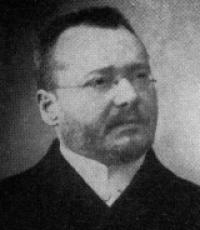 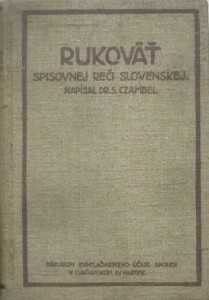 Rok 1931
v tomto roku vyšli prvé Pravidlá slovenského pravopisu, 
významné zmeny a úpravy sa udiali v rokoch:
1953
1991
1998 (druhé vydanie z roku 1991)
2000 (tretie vydanie z roku 1991)
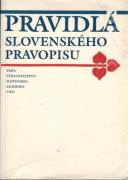 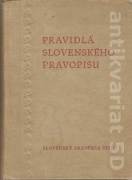 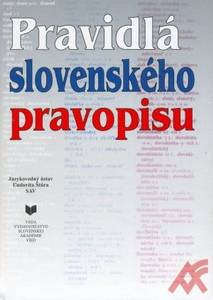 Slovanské jazyky
Domáca úloha:strana 8úlohy 1 - 5